Can we move the SCS instrument to 2.4 m distance?
20.1.2012
Harald Sinn WP73
experiment hall
horizontal focus
G1, G2, (M4)
M6
M5
Current Plan (CDR update)
M1
M2
M3
vertical exit slits
Side view
Top view
1.4 m
1.4 m
SCS
281
300
301
339
341
374
400
417
283.9
experiment hall
horizontal focus
G1, G2, (M4)
M6
M5
Version A: increase angle
M1
M2
M3
vertical exit slits
Side view
Top view
1.4 m
2.4 m
SCS
281
300
301
339
341
374
400
417
283.9
Change of reflectivity
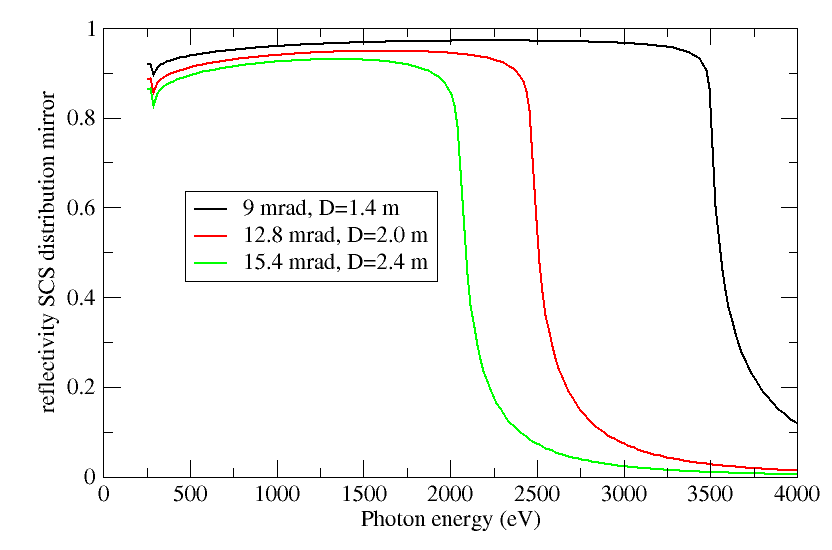 Energy -10%
due to lower density
experiment hall
horizontal focus
G1, G2, (M4)
M6
M5
Version B: move mirror
M1
M2
M3
vertical exit slits
Side view
Top view
horizontal focus
1.4 m
2.0 m
SCS
281
300
301
305
341
374
400
417
283.9
Impact of horizontal focus change
Beam already focused significantly at grating
40% less damage tolerance at grating 
(91 mJ 54 mJ, B4C coating, 290 eV) 

 Beam size larger in experimental hall 
	(for flat M5 e.g. 800 eV: 3 mm 15 mm, vertical size  1.7 mm
	Or M5 focusing: hor. 43 um  67 um)
Conclusions
Shift from 1.4m to 2.0 m possible by shift of distribution mirror. The damage tolerance on the grating reduces by 40% and the horizontal focusing deteriorates by 50%.
 Increasing the take-off angle lowers the transmitted upper energy to 1.8 keV (2.4 m) or 2.2 keV (2.0 m)
 Whispering gallery also possible (add 0.5 M€)
 Safety and transport implications would have to be considered.